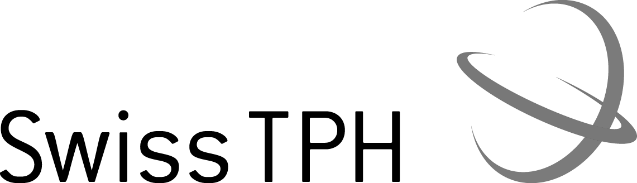 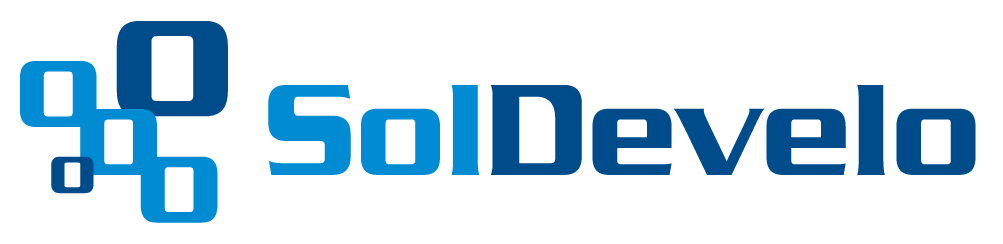 Formal sector
March 2021
Activity Report
Roadmap
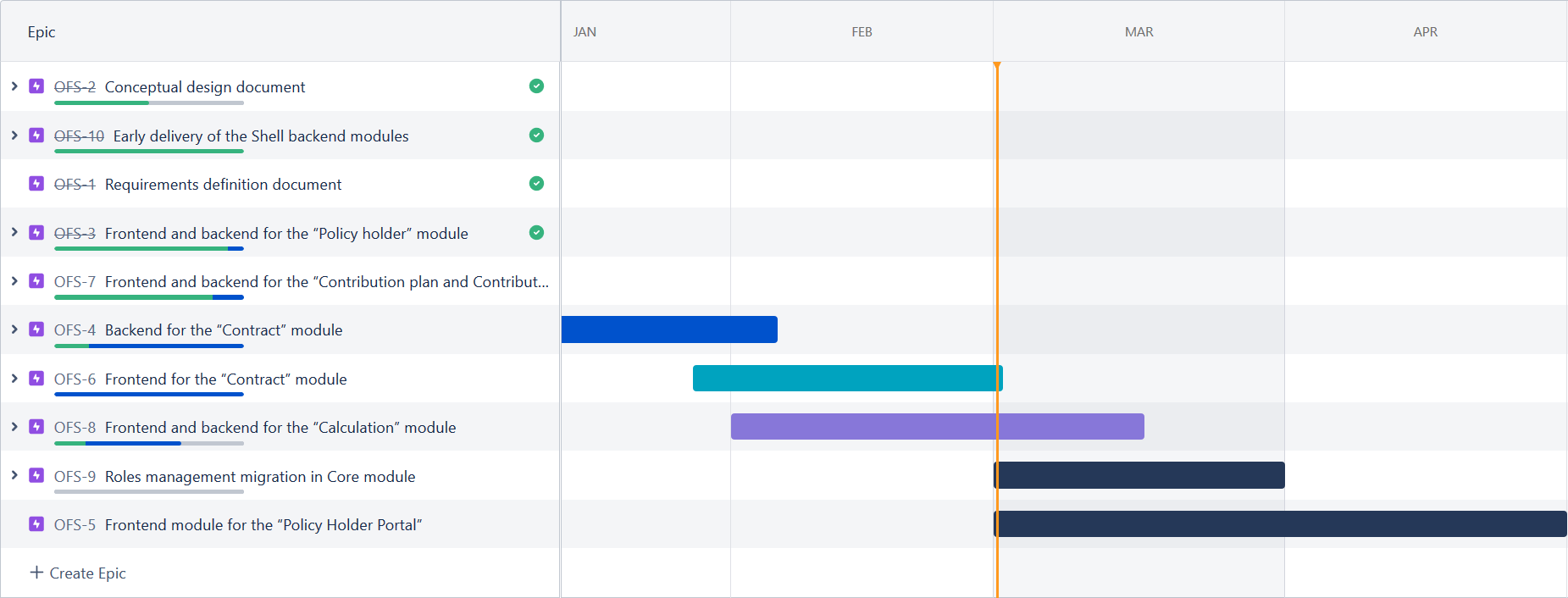 February 2021 activities
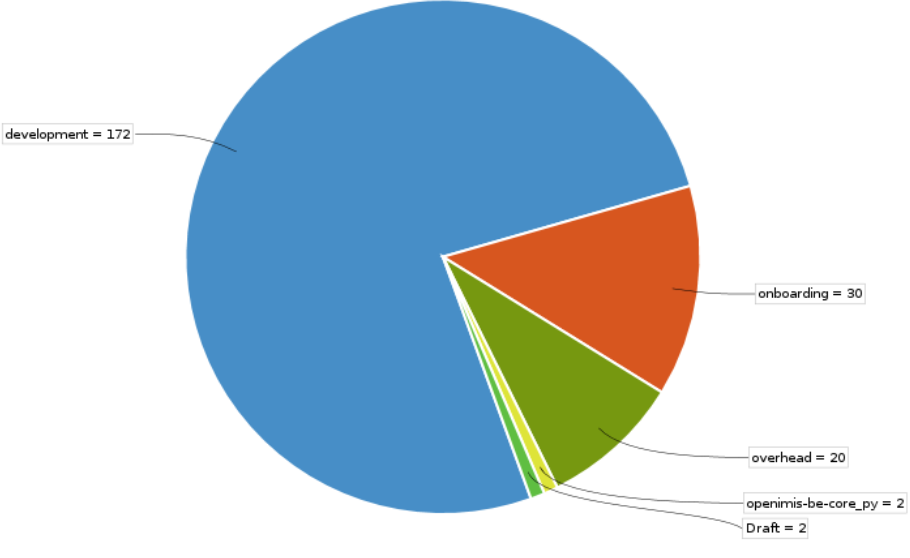 Scope activities:
Contract BE 100 % done
Contract FE 100 % done
Calculation BE 90% done
Calculation rule 1: 90 % Done
Time reporting
Soldevelo 259 MD
SwissTPH 50 Days
Future activities for March
Contract activities:
Review meeting for contract and calculation (week of the 18/03)
Development  activities:
Backend module development
Calculation
Profile
Frontend module development.
Calculation
Profile
Formal Sector
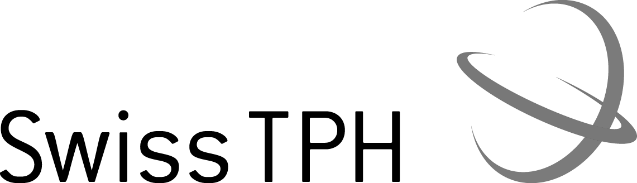 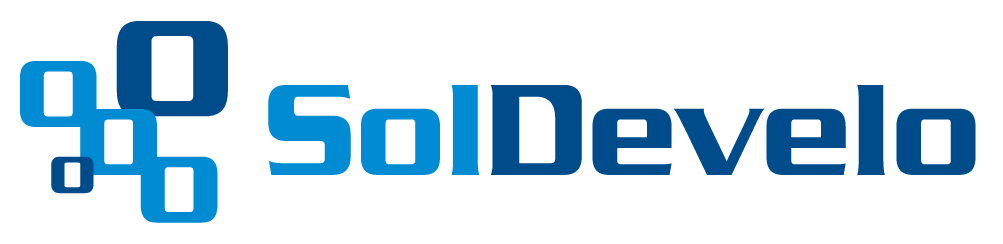 Demo
https://modular.fs.swisstph-mis.ch